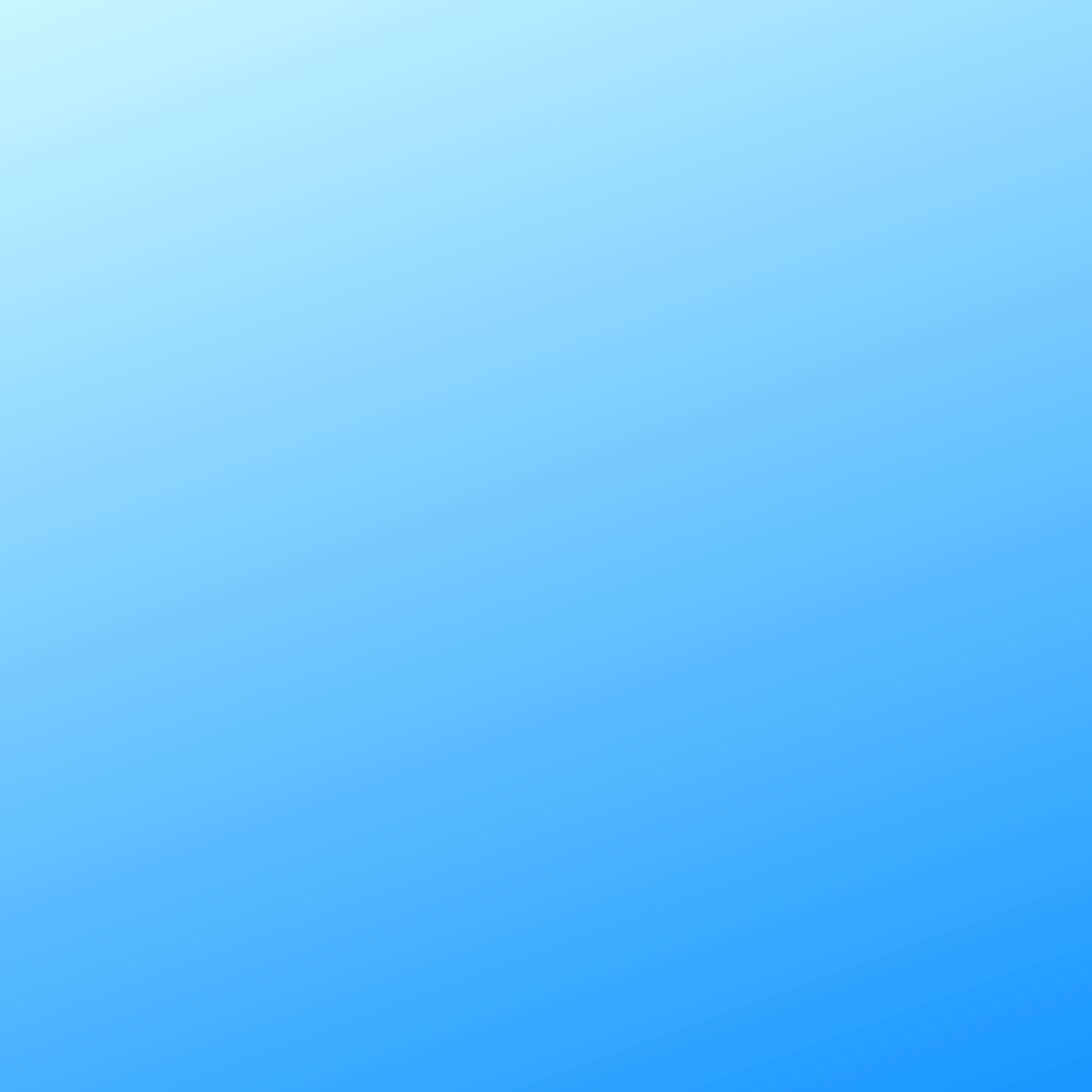 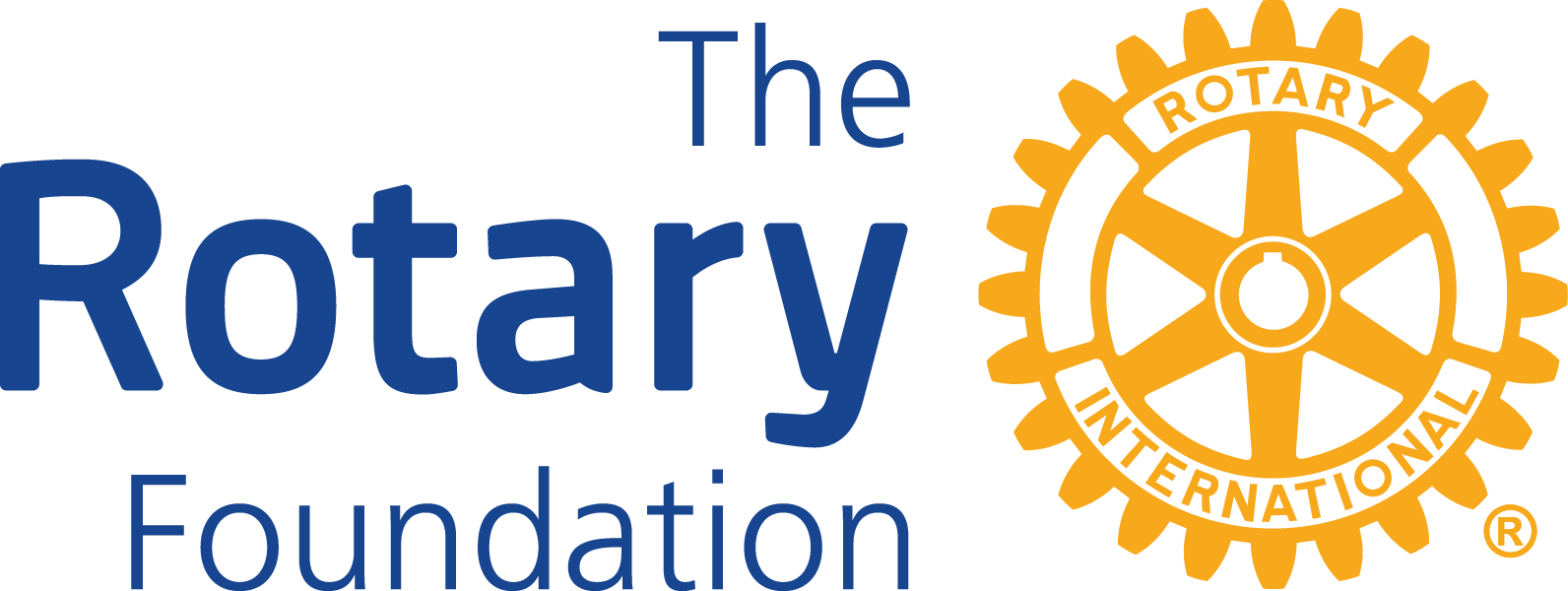 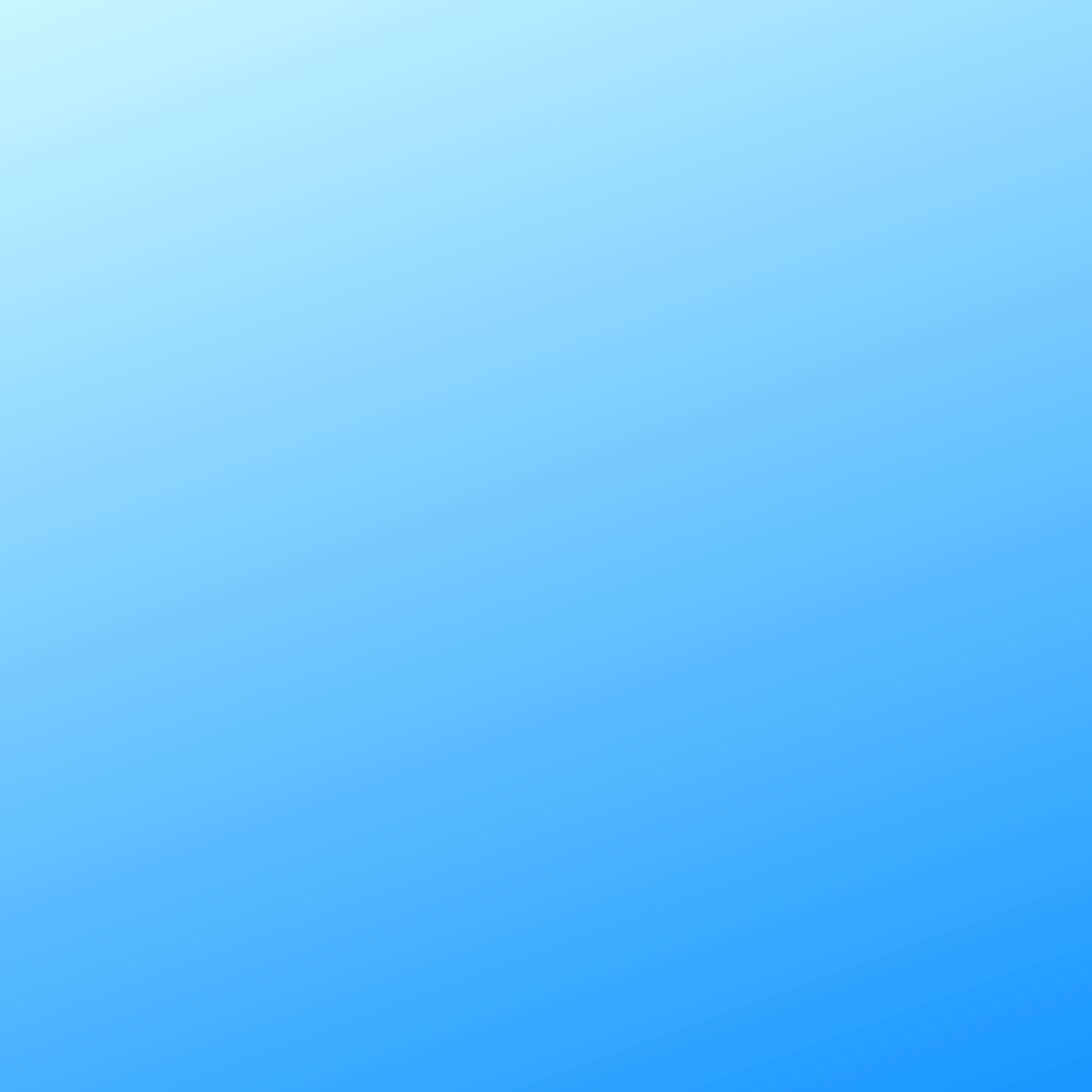 HOW IT WORKS
ANNUAL FUND
50%
WORLD FUND
50%
DISTRICT 
DESIGNATED 
FUND (DDF)
~95% OF INVESTED 
DOLLARS GOES TO 
GRANTS
ALL GRANTS ARE MATCHED BY
RECEIVER AND MUST MEET 
1 OF 7 AREAS OF FOCUS
OTHER 
PROGRAM
OPPORTUNITIES
DISTRICT
GRANTS
GLOBAL
GRANTS
DISTRICT
PROGRAM
OPPORTUNITIES
POLIO 
PLUS 
FUND
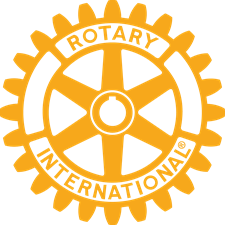 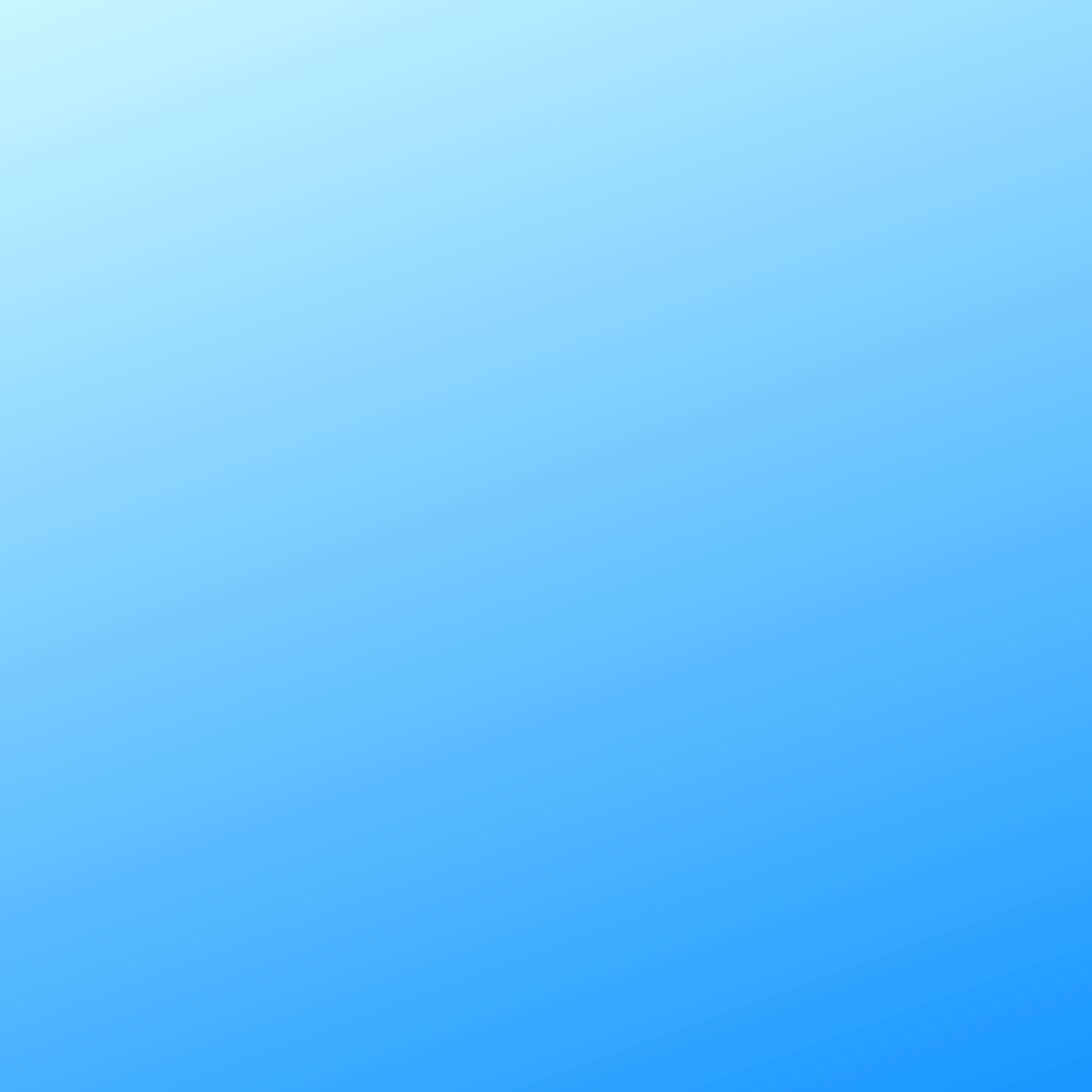 District Grants 


Funding is based upon District Share/Annual Fund giving 3 years ago.
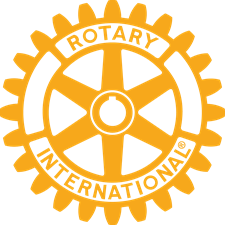 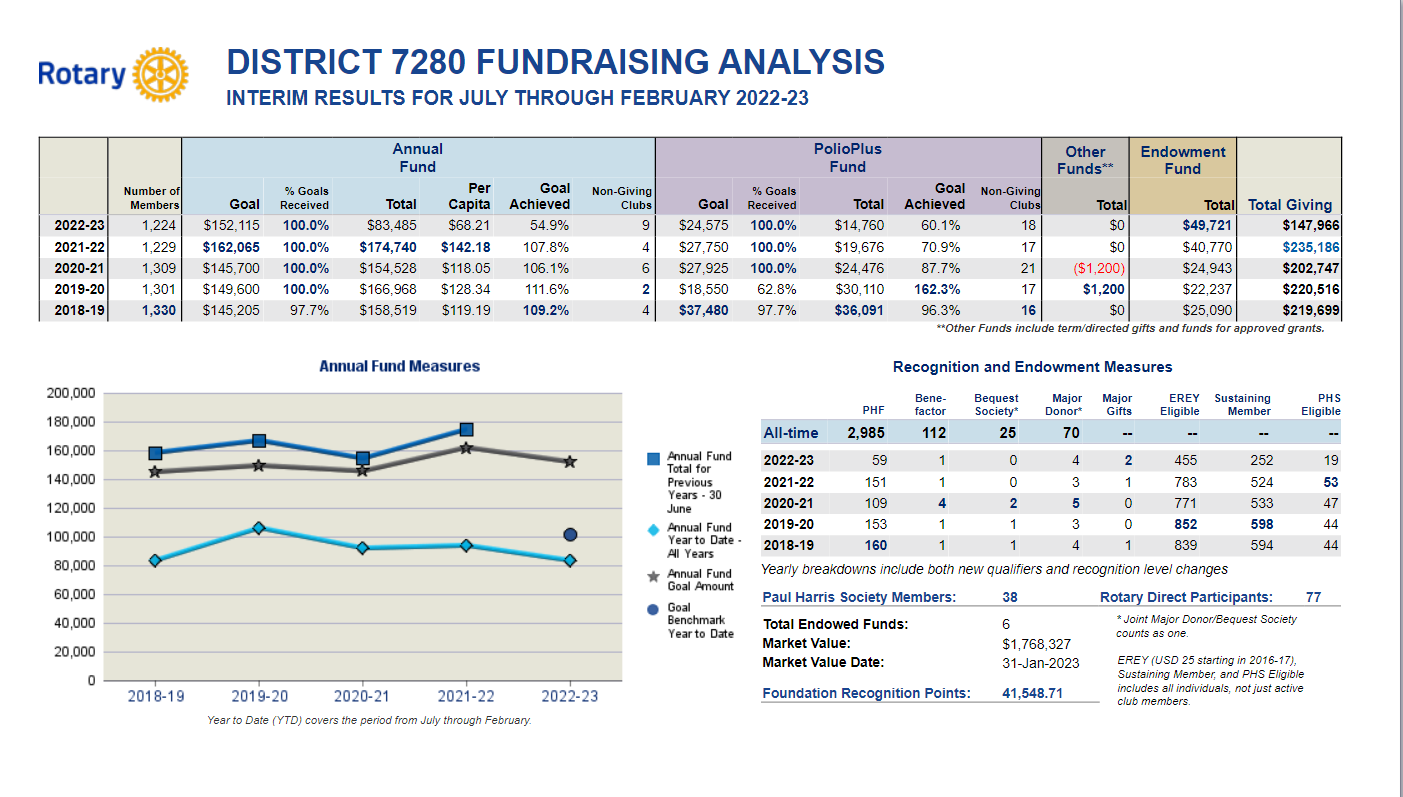 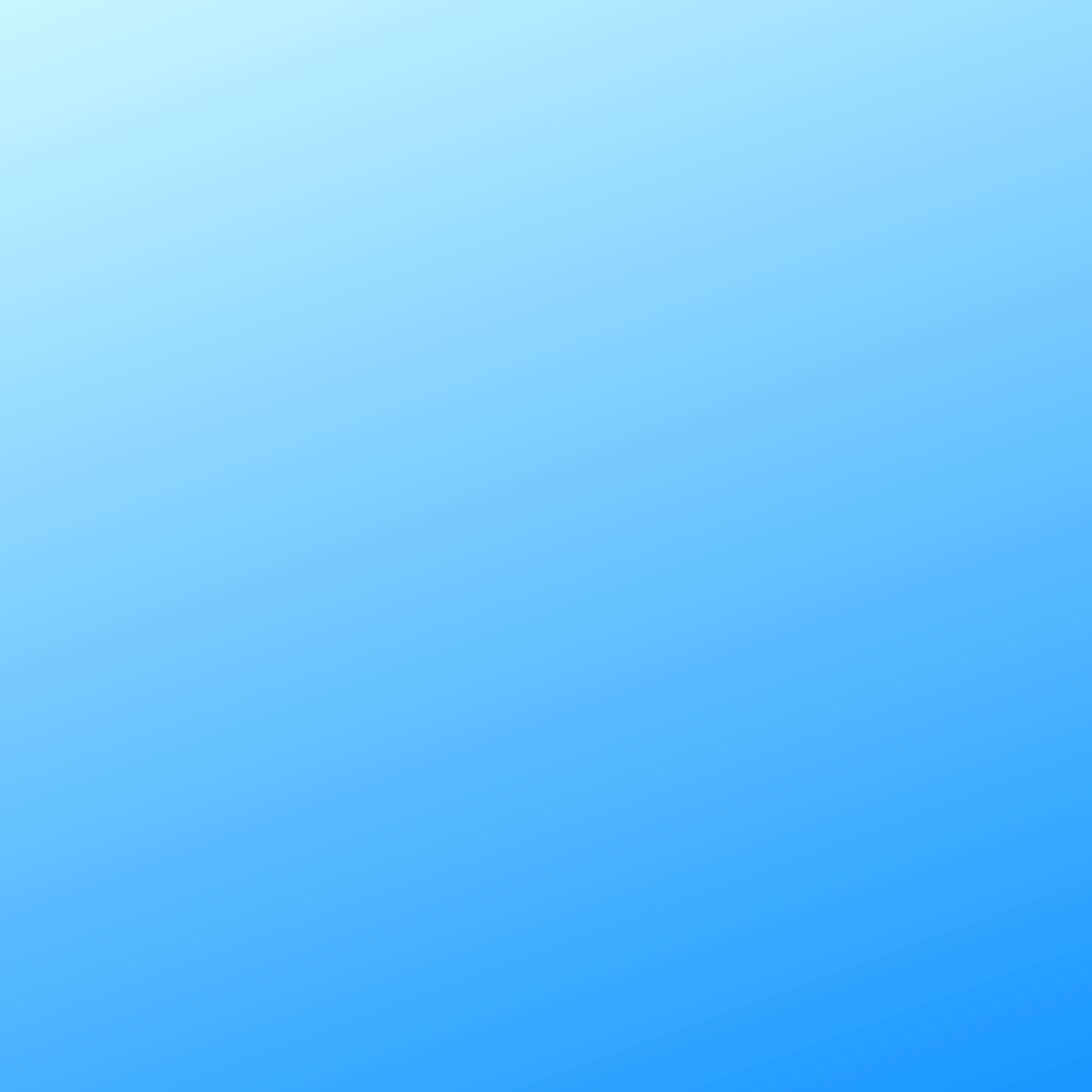 District Grants 



Clubs that have achieved $75.00 per capita in one of the last three years can apply
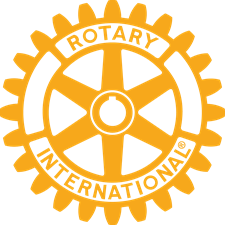 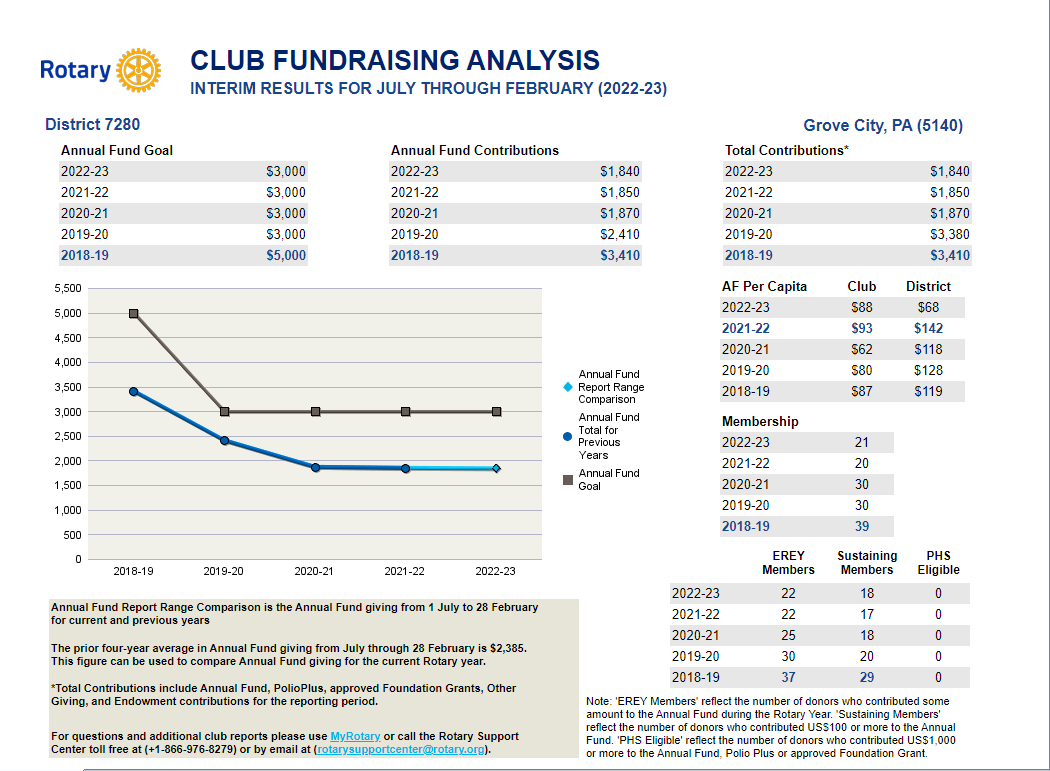 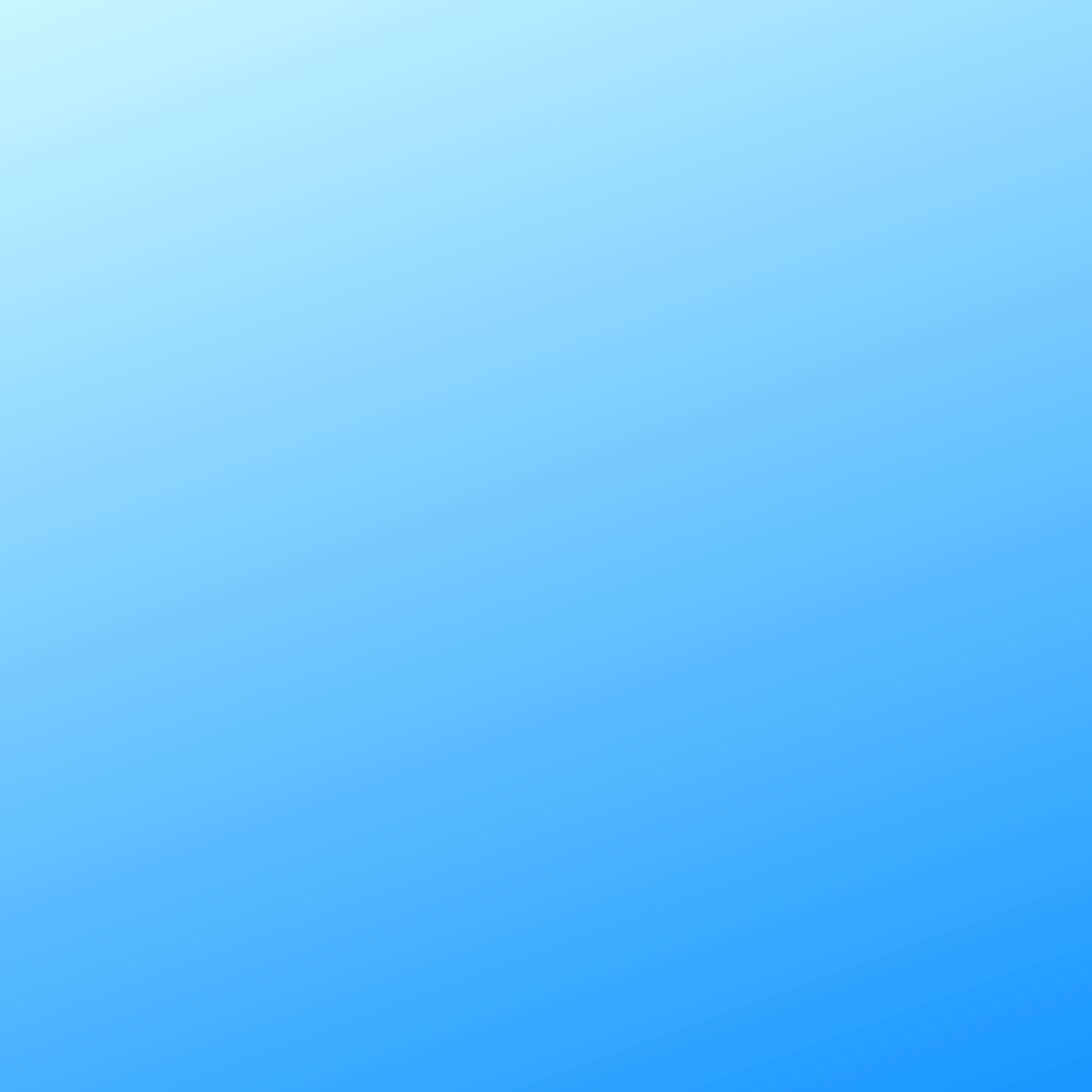 District Grants 

District Grants are matching grants 1:1

Must meet the seven areas of focus – Education, Community Development, Disease Prevention, Maternal & Child Health, Peace Building, Water & Sanitation, Environment

Club President Elect and Foundation Chair, or another board member must attend District Grant Training every year
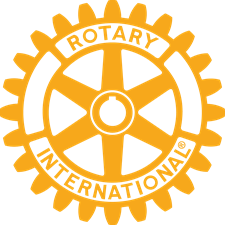 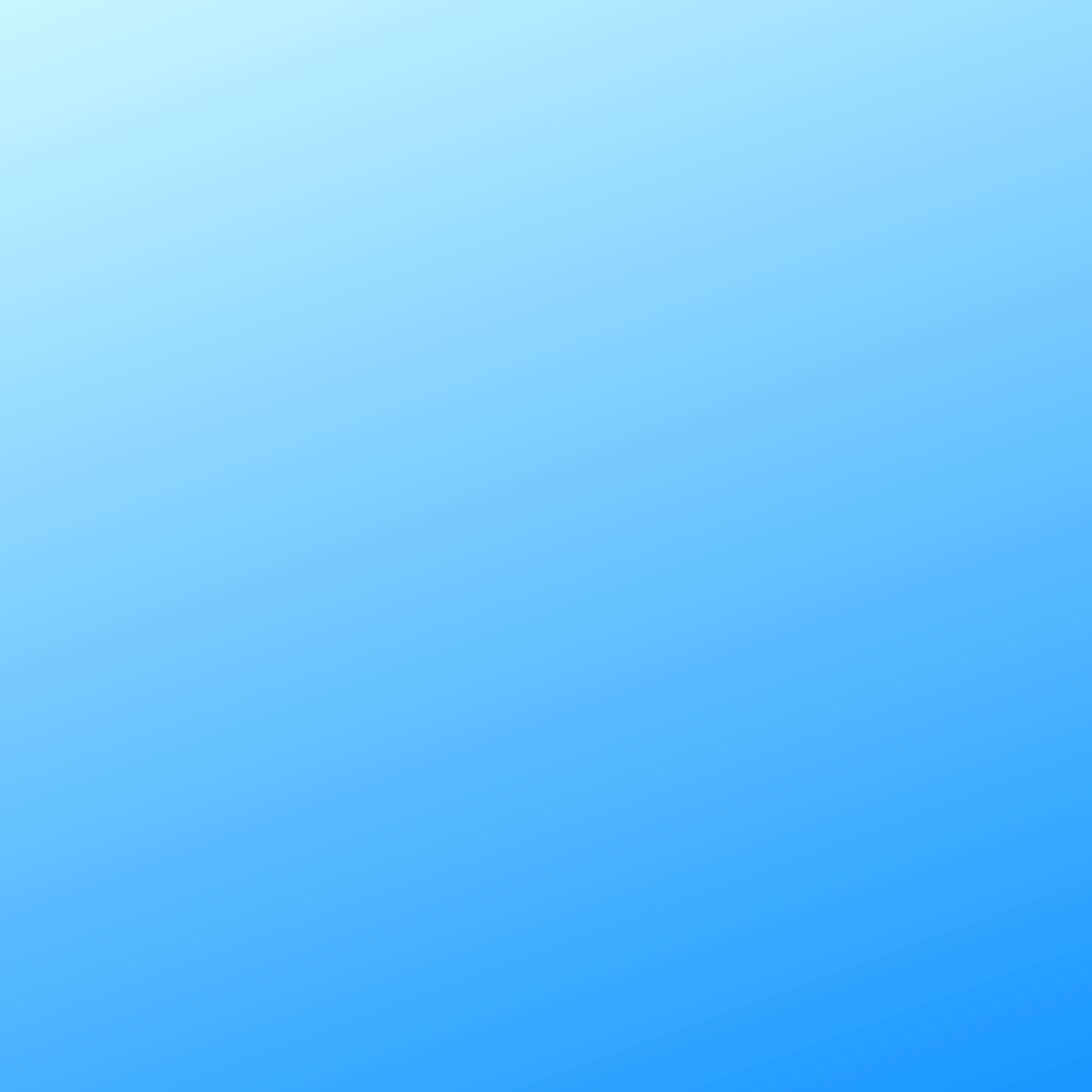 District Grant Training 


District Assembly 

Saturday, April 22, 2023

Quality Inn,  Franklin, PA
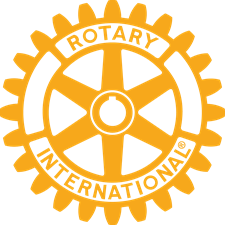 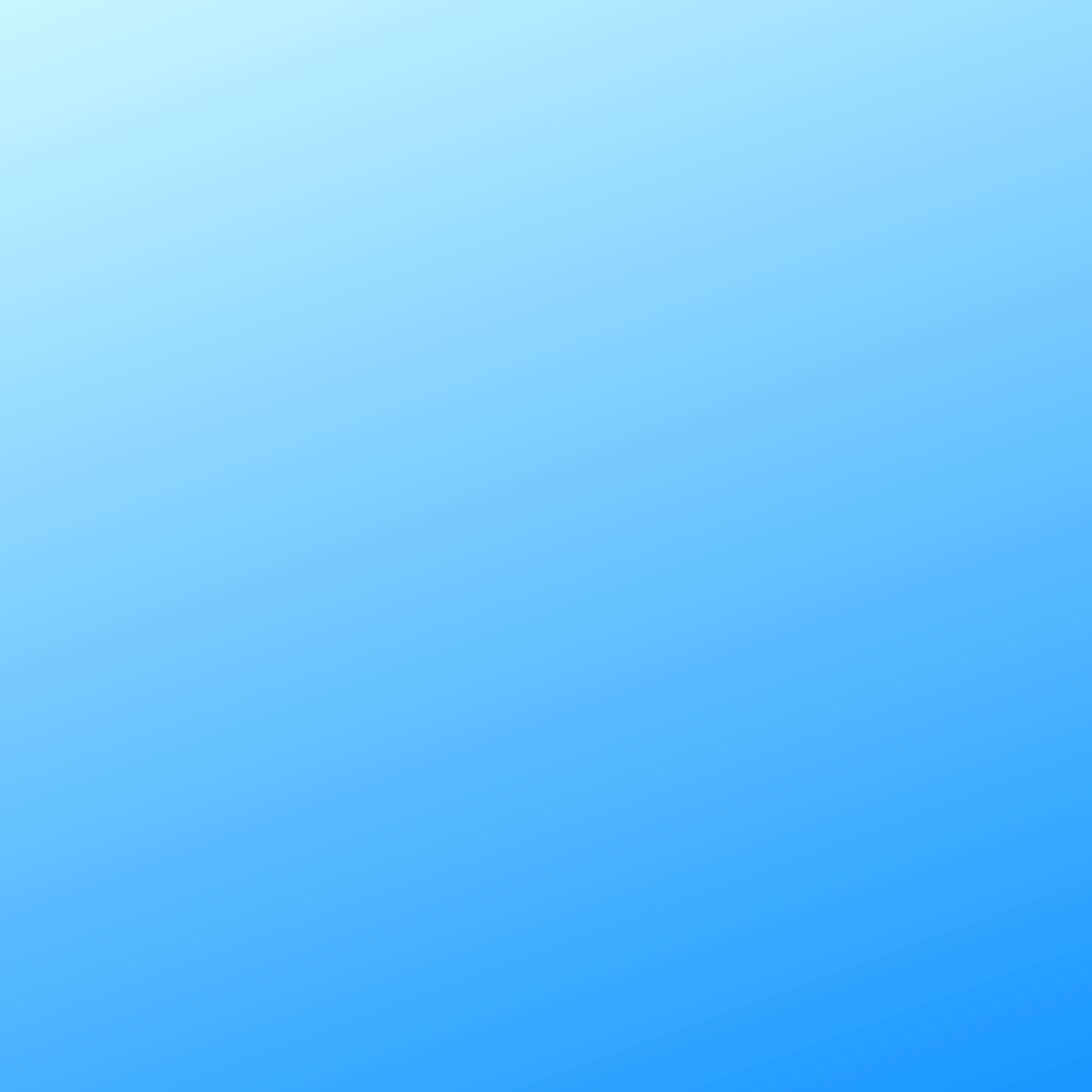 THANK YOU
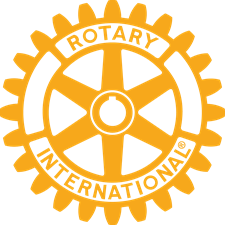